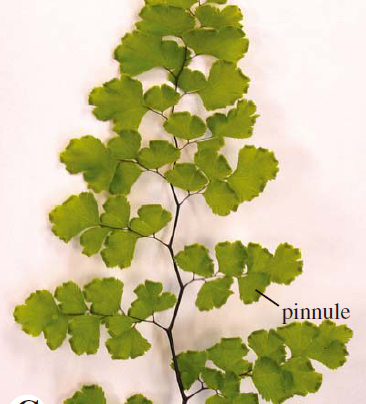 Polypodiales: Adiantum, with bipinnate leaf, having ultimate pinnules
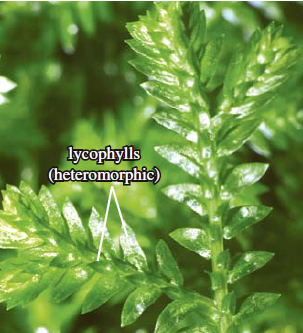 Lycopodiophyta: Selaginella apoda, with dimorphic leaves
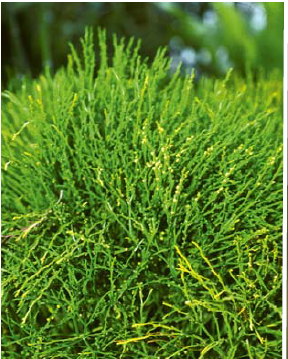 Psilotophyta. Psilotum nudum
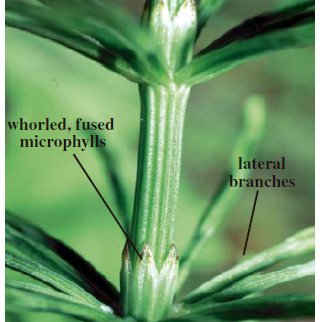 Equisetales. Equisetum arvense, , the only extant genus of the equisetophytes
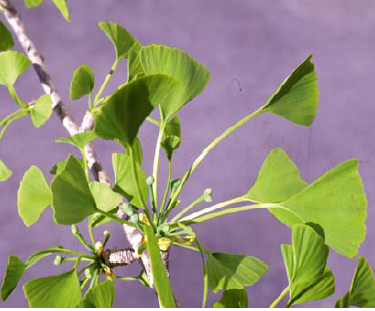 Ginkgo biloba
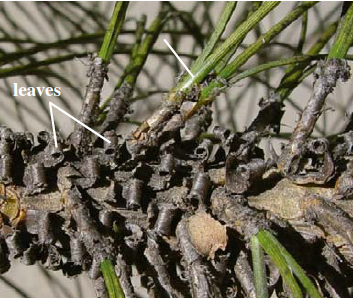 Conifers: Pinus, Branch, showing scale leaves and fascicles
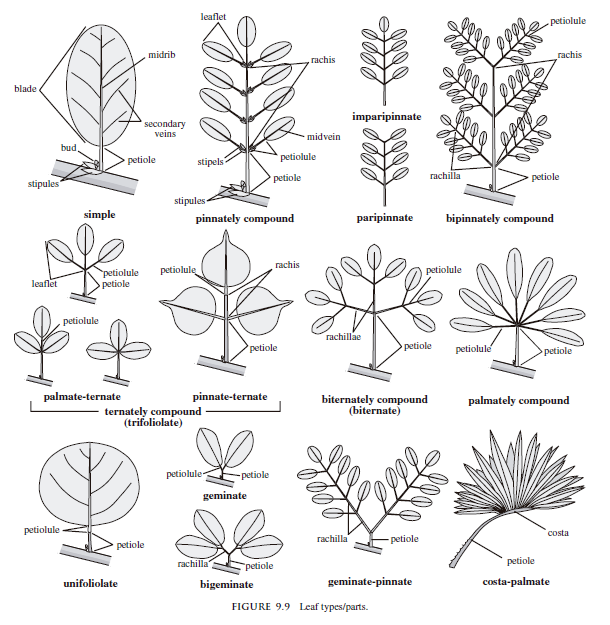